Electric Circuits
Moving electrons
Random movement if circuit is off
Moving electrons come from free electrons in the wires
Kinetic energy of moving electrons causes energy transfer to thermal energy which is why wires get hot.
Electric circuit
An electric circuit provides one (or more) complete, closed path(s) through which charges flow.
Circuits form a loop you can trace back to the start.
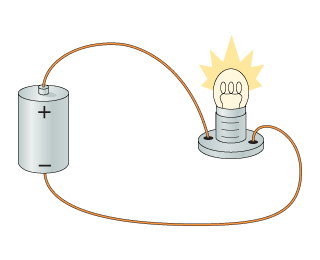 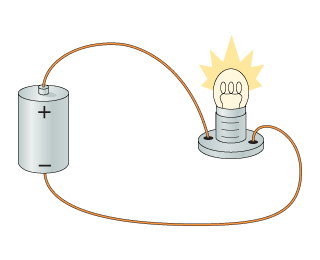 Electric circuit
Circuits need three basic parts:
Energy source – potential energy
Examples: battery, generator
Wire – provides electrons
Made up of conducting materialwith low resistance
Example – copper wire one of the best conductors
Load – transforms PE to another form
Examples: light, refrigerator, hair dryer
Electric circuit, cont.
Sometimes, a circuit also contains a switch
Used to control a circuit by opening or closing it
If the switch is open, charges will not flow, if the switch is closed, charges will flow
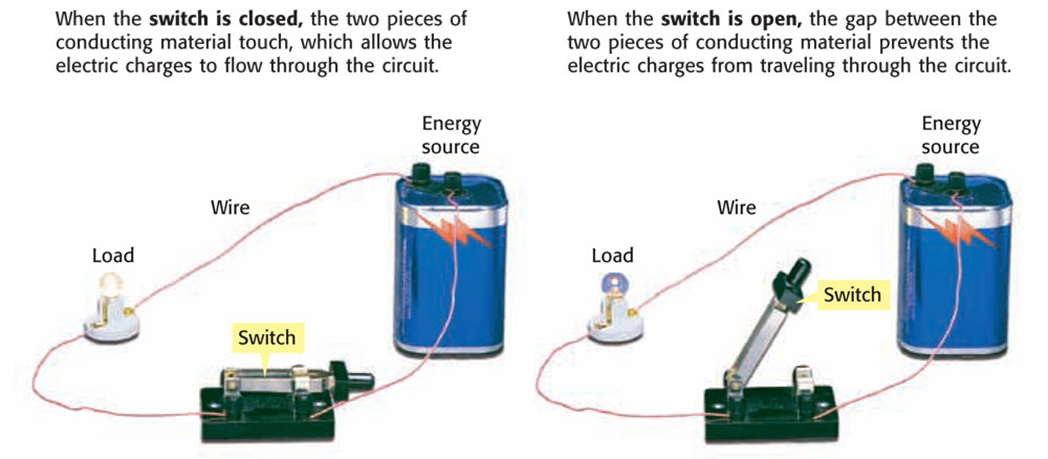 Electric circuit, cont.
The energy source adds the energy for the electrons to move
The current direction
Electrons move (– to +): negative to positive
Conventional Current moves (+ to –): positive to negative
transfers
Parallel
Series
Circuits
# of paths: ___
# of paths:____
__ varies with R
common partsand characteristics
Same _____everywhere
Same________everywhere
__varies with R
on/off:_________________
on/off :_________________
Uses:
Uses:
Series Circuit     Parallel Circuit
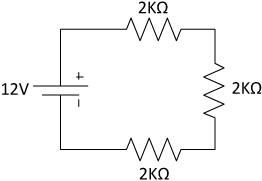 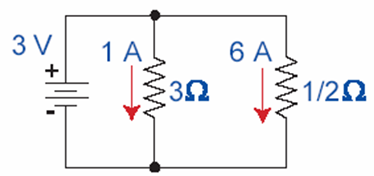 One path
Resistors share voltage (V varies)
Current (I) the same throughout circuit
One part “off”, all parts “off”
More than one path
Each path receives maximum voltage (V the same)
Current varies with resistance of load
Some parts can be “off” while others are “on”
Series Circuit     Parallel Circuit
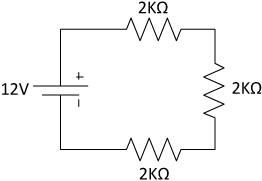 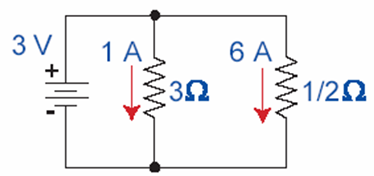 Uses
Burglar alarms
Safety devices
Flashlights (batteries in series)
Uses
Wiring in your home
Lights for a tree
Jump start a car battery (batteries in parallel)
Parallel
Series
more than 1 path/loop
one path/loop
Circuits
Same voltageeverywhere
V varies with R
loads, wires, energy sources
Same currenteverywhere
I varies with R
flowing electrons
Some on whileothers are off
All on or all off
working = at least 1closed path
Uses: security alarm,
Uses: home, appliances
safety devices
[Speaker Notes: P4 stopped here]
Series Circuit
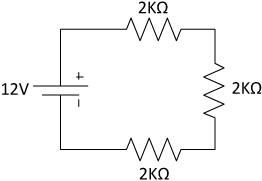 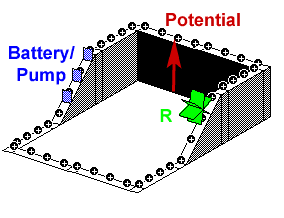 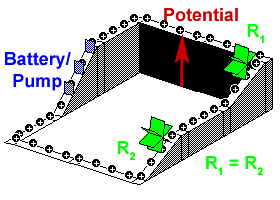 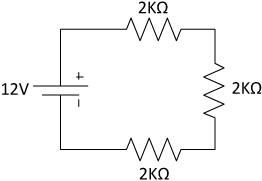 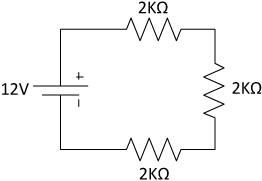 Series Circuit
Advantages
All loads share same current
One continuous path
Disadvantages
Adding more resistance decreases current
A break in one part of circuit causes entire circuit to fail
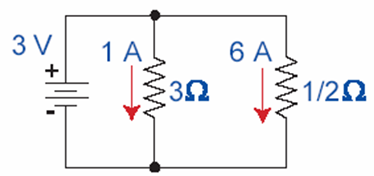 Parallel Circuit
2.5W
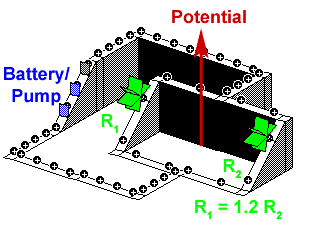 Parallel Circuit
Parallel Circuit
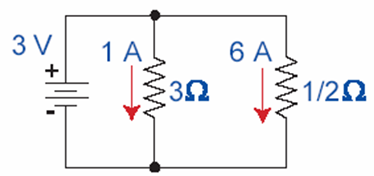 Advantages
Loads do not have to have same current
All loads have same amount of voltage going through them
One load loses power, other loads still have power
Disadvantages
Increasing load does not increase resistance which increases chance of an electrical fire
Safety devices
Respond to an overloaded circuit by opening the circuit
Acts like a switch
Examples
Circuit Breaker: flip switch in breaker box
Fuse: must replace
Ohm’s Law
V=IR
Voltage  - V
Volt (V)
Battery
Potential difference
Current  - I 
Amps (A) 
Rate of flow
Resistance   - R
Ohms (W)
As resistance      , current
Electric power
P=IV
Current x voltage
Unit
Watts (W)
Kilowatt-hour
Energy delivered in 1 hour at the rate of 1 kW
Energy Transformations
Motor
Electrical Energy            Mechanical Energy
Generator
Mechanical Energy        Electrical Energy
Hydroelectric Power Plant http://www.fwee.org/walktour/ 
Mechanical Energy (Water flowing and turning the turbines)
Electrical Energy
How does electricity get to your house?
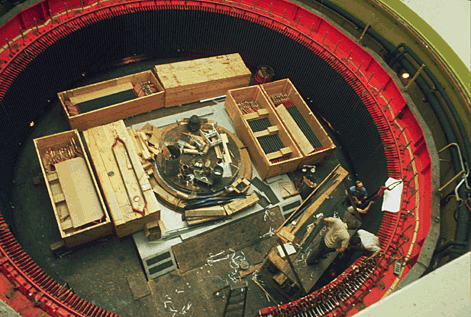 THE SPINNING SHAFT turns magnets inside a stationary ring of copper, moving electrons to produce electricity 
STEP-UP TRANSFORMERS increase the voltage of electricity produced by the generator.
TRANSMISSON LINES carry electricity to substations in our communities. The voltage is decreased and the power is distributed to homes and businesses
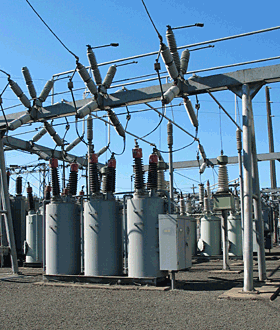 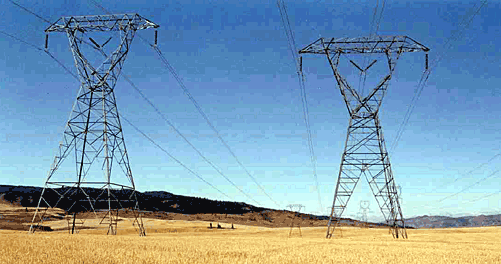 How does electricity get to your house?
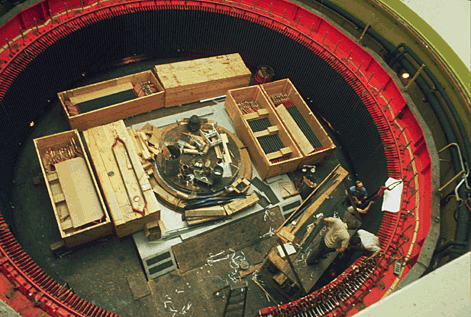 THE SPINNING SHAFT turns magnets inside a stationary ring of copper, moving electrons to produce electricity 
STEP-UP TRANSFORMERS increase the voltage of electricity produced by the generator.
TRANSMISSON LINES carry electricity to substations in our communities. The voltage is decreased and the power is distributed to homes and businesses
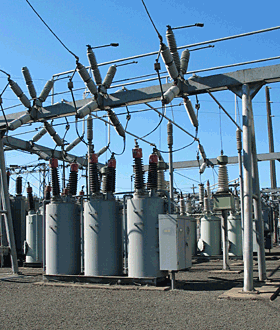 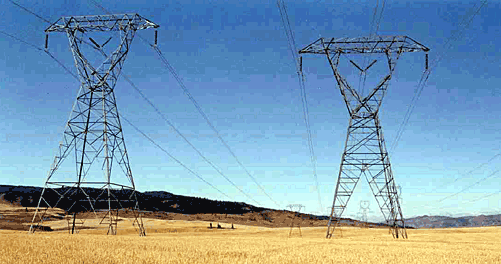 Calculate resistance using the graph.